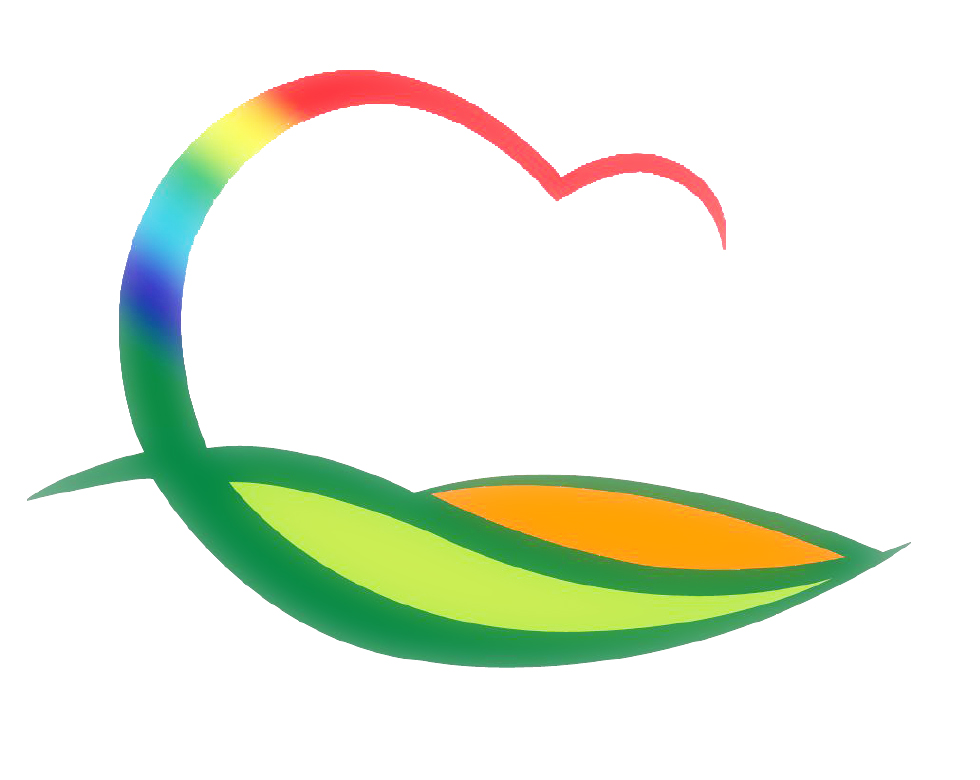 상 수 도 사 업 소
[Speaker Notes: 먼저, 지금의 옥천입니다.]
3-1. 지방상수도 확장사업 추진
황간면 우매리 (백화교~반야사 입구) / 291백만원
급‧배수관로(L=2.2km) / 공사착공
3-2. 소규모수도시설 물탱크 청소
관내 소규모수도시설 / 62백만원
176개소 / 작업착수
3-3. 이동식 수질측정 계측기 구매
잔류염소계, 탁도계 2대 / 22백만원 / 납품
기존 계측기 고장 등 비상상황시 수질측정 신뢰도 향상